Back to Basics: Rapport

Aric Foster
STEM & Flower Learning Consultants
stemflowerlc@gmail.com
stemflower.weebly.com
@stemflowerlc

Back to Basics
Foundations of effective teaching
Initially attributed to Peter Drucker, and popularized by Mark Fields of Ford Motor Company, the mantra “Culture eats strategy for breakfast,” rings true in classrooms everyday.
Culture eats strategy for breakfast.


Why did that lesson not work?
Culture eats strategy for breakfast.


Why did that lesson not work? 

Maybe the culture of our room 
wasn’t ready for it
Culture eats strategy for breakfast.

Why do kids remember us and invite us to their weddings?
Culture eats strategy for breakfast.

Why do kids remember us and invite us to their weddings?

Maybe we built an inviting, warm culture that felt like family.
Culture eats strategy for breakfast.

How do we breed successful citizens, supportive spouses, and positive parents?
Culture eats strategy for breakfast.

How do we breed successful citizens, supportive spouses, and positive parents? 

Not persuasive essays
Culture eats strategy for breakfast.

How do we breed successful citizens, supportive spouses, and positive parents? 

Not persuasive essays
Not graphing slope
Culture eats strategy for breakfast.

How do we breed successful citizens, supportive spouses, and positive parents? 

Not persuasive essays
Not graphing slope
Not diagrams of animal cells
Culture eats strategy for breakfast.

How do we breed successful citizens, supportive spouses, and positive parents? 

Not persuasive essays
Not graphing slope
Not diagrams of animal cells
Not maps of East Asia
Culture eats strategy for breakfast.

How do we breed successful citizens, supportive spouses and positive parents? 
Not persuasive essays
Not graphing slope
Not diagrams of animal cells
Not maps of East Asia
Culture
What are some ways that you already build culture and rapport in your room?
@stemflowerlc
#sflearn
Rapport Activities
“First Days of School” by Harry Wong
Rapport Activities
“First Days of School” by Harry Wong
Alliterative Adjective: Feisty Foster
Rapport Activities
“First Days of School” by Harry Wong
Alliterative Adjective: Feisty Foster
Two Truths: black belt and CDL
Rapport Activities
“First Days of School” by Harry Wong
Alliterative Adjective: Feisty Foster
Two Truths: black belt and CDL
Everyone & No one: bald and OCD
Rapport Activities
“First Days of School” by Harry Wong
Alliterative Adjective: Feisty Foster
Two Truths: black belt and CDL
Everyone & No one: bald and OCD
Bulletin Board of students’ “icons”
Rapport Activities
“First Days of School” by Harry Wong
Alliterative Adjective: Feisty Foster
Two Truths: black belt and CDL
Everyone & No one: bald and OCD
Bulletin Board of students’ “icons”
$20 value
Rapport Activities
“First Days of School” by Harry Wong
Alliterative Adjective: Feisty Foster
Two Truths: black belt and CDL
Everyone & No one: bald and OCD
Bulletin Board of students’ “icons”
$20 value
Big Questions: on cards, spectrum speed dating (page 13)
Rapport Activities
“First Days of School” by Harry Wong
Alliterative Adjective: Feisty Foster
Two Truths: black belt and CDL
Everyone & No one: bald and OCD
Bulletin Board of students’ “icons”
$20 value
Big Questions: on cards, spectrum speed dating (page 13)
Are you in? Circle, step in, discuss (page 13)
Rapport Activities
“First Days of School” by Harry Wong
Alliterative Adjective: Feisty Foster
Two Truths: black belt and CDL
Everyone & No one: bald and OCD
Bulletin Board of students’ “icons”
$20 value
Big Questions: on cards, spectrum speed dating (page 13)
Are you in? Circle, step in, discuss (page 13)
Take it back: perspective and empathy builder (page 13)
Rapport Activities
“First Days of School” by Harry Wong
Alliterative Adjective: Feisty Foster
Two Truths: black belt and CDL
Everyone & No one: bald and OCD
Bulletin Board of students’ “icons”
$20 value
Big Questions: on cards, spectrum speed dating (page 13)
Are you in? Circle, step in, discuss (page 13)
Take it back: perspective and empathy builder (page 13)
That’s Me: Images/Quotes, stand up and explain
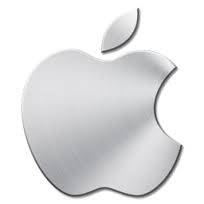 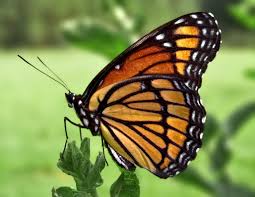 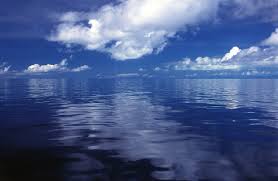 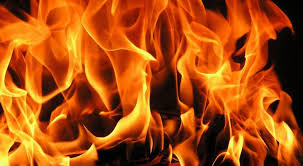 Multiple Armada teachers are in the hall between every class
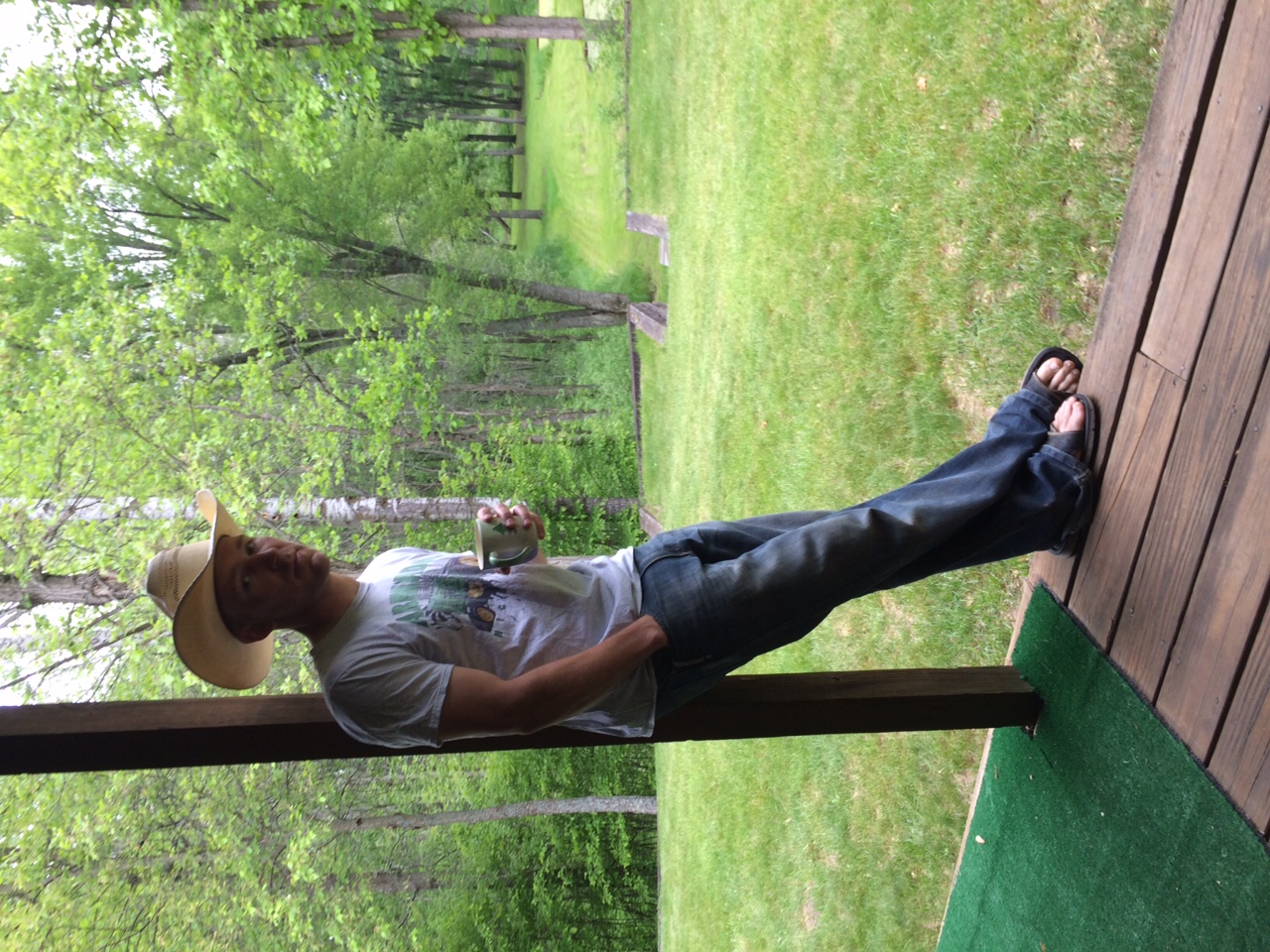 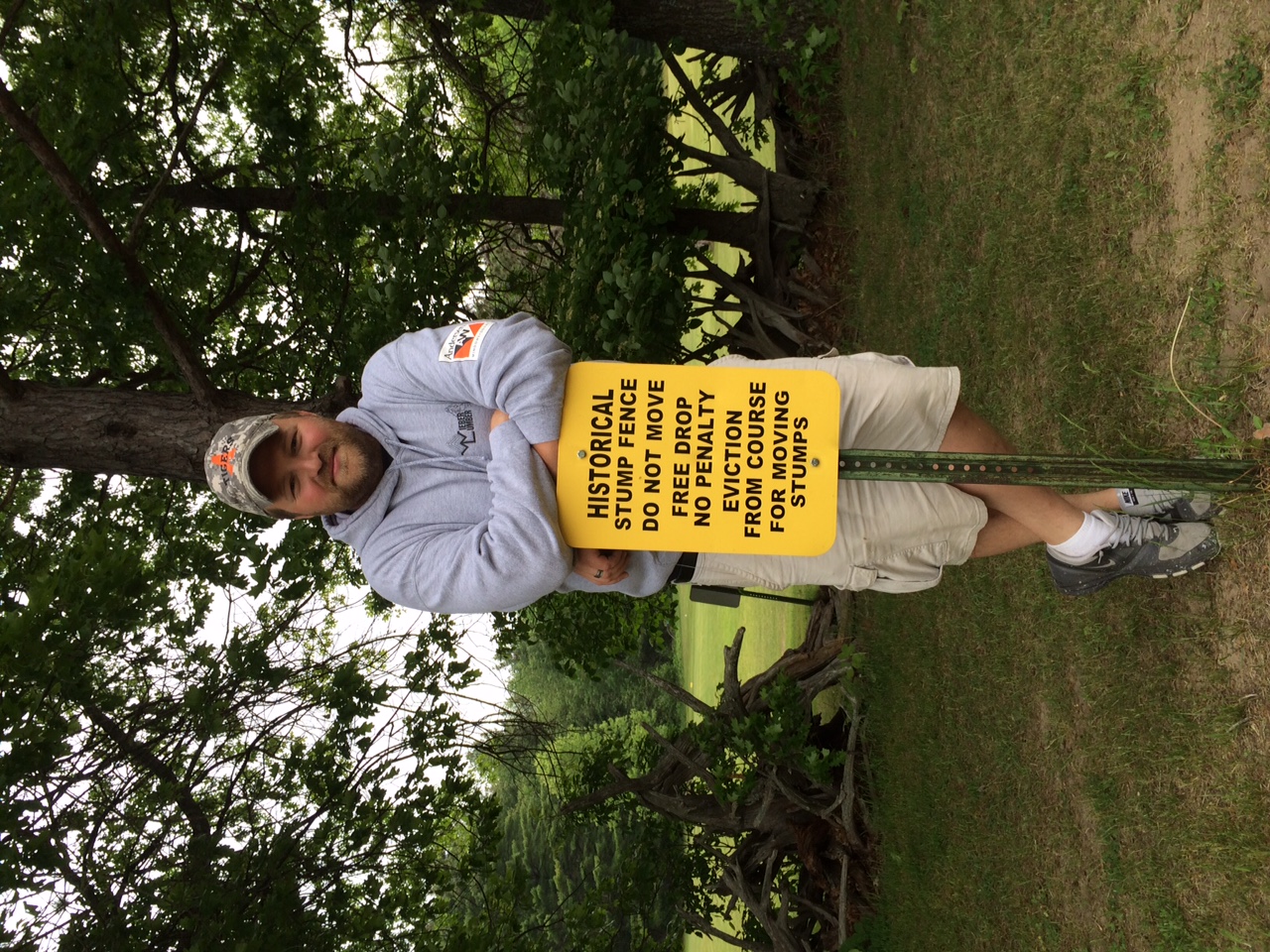 Each class is “hello” and mantra
Fail Forward
Grit
Learning  grade
Feed good wolf
Acceptance
Just because we can…
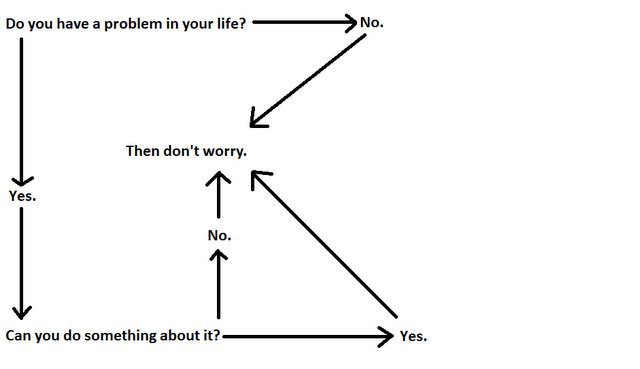 “Love and Logic” by Jim Fay & David Funk
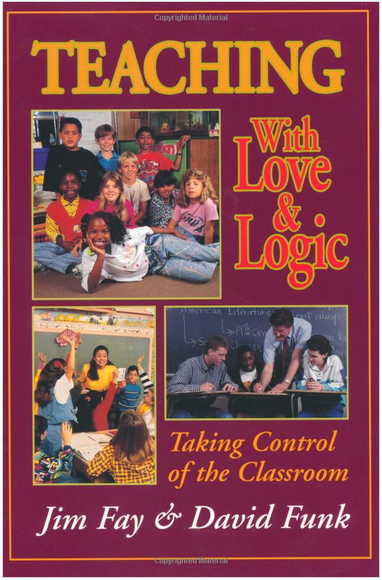 Interact when both are thinking, not feeling
Choice Savings Account: “This is not a choice.”
Enforceable “I” Statements (page 14)
“Read the orange & white posters.” (page 15)
What about academics?
Can we build rapport though, with, and inside the curriculum, assessments, and activities we do in class?
What about academics?
Can we build rapport though, with, and inside the curriculum, assessments, and activities we do in class? 

Heck yes…separating proficiency from behavior and only summatives count towards final grade.
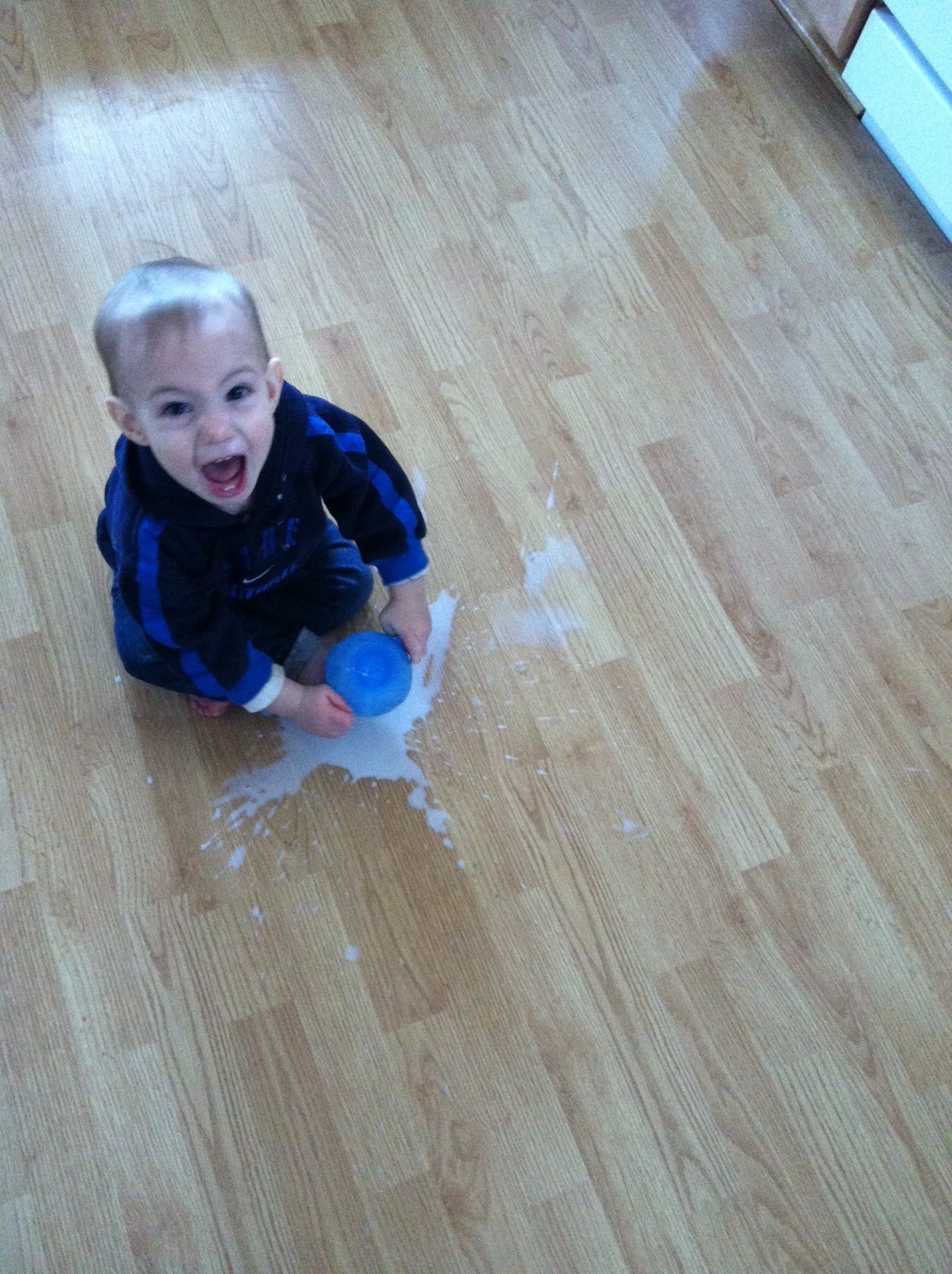 Wait…Students get zero extrinsic final grade motivation to do “homework”? They won’t do it if it’s not for points!

Oh really? 

BUILD A CULTURE
Intensive Care Unit List = Magical Excel Spreadsheet
(page 7)
Intensive Care Unit List

Intensive Care and “Aggressive Compassion”
Intensive Care Unit List 
Intensive Care and “Aggressive Compassion” 


If I am convinced a task will help a student learn and grow, why would I “give up” on insisting they do it?
Intensive Care Unit List 
Intensive Care and “Aggressive Compassion” 
Never give up!

Feedback/scores are TIMELY
Intensive Care Unit List 
Intensive Care and “Aggressive Compassion” 
Never give up!
Feedback/scores are TIMELY

Proficient in all standards on a given task = off list
Intensive Care Unit List 
Intensive Care and “Aggressive Compassion” 
Never give up!
Feedback/scores are TIMELY
Proficient in all standards = off list

Stand at the door and increase consequences:
Guilt and Remind 101 EVERY DAY
Intensive Care Unit List 
Intensive Care and “Aggressive Compassion” 
Never give up!
Feedback/scores are TIMELY
Proficient in all standards = off list
Stand at the door  and increase consequences:
Guilt & Remind 101 Everyday!

Work in hall until you address feedback 
and revise to proficiency. 
(I usually bring them back in after 10 minutes-ish)
Intensive Care Unit List 
Intensive Care and “Aggressive Compassion” 
Never give up!
Feedback/scores are TIMELY
Proficient in all standards = off list
Stand at the door  and increase consequences:
Guilt & Remind 101 & Work in hall


Donate your time: before school, after, lunch with “Name on the board” 
Intensive Care Unit List 
Intensive Care and “Aggressive Compassion” 
Never give up!
Feedback/scores are TIMELY
Proficient in all standards = off list
Stand at the door  and increase consequences:
Guilt & Remind 101 & Work in hall & Donate your time

Home contact: phone call, email, 
paper letter that student writes
Intensive Care Unit List 
Intensive Care and “Aggressive Compassion” 
Never give up!
Feedback/scores are TIMELY
Proficient in all standards = off list
Stand at the door  and increase consequences:
Guilt & Remind 101 & Hall & Time & Home contact

Explain how and why you are 
on the ICU list to the principal
Intensive Care Unit List 
Intensive Care and “Aggressive Compassion” 
Never give up!
Feedback/scores are TIMELY
Proficient in all standards = off list
Stand at the door  and increase consequences:
Guilt & Remind 101 & Hall & Time & Home & Principal

No “recess” = Dpop, auditorium, outside
Intensive Care Unit List 
Intensive Care and “Aggressive Compassion” 
Never give up!
Feedback/scores are TIMELY
Proficient in all standards = off list
Stand at the door  and increase consequences:
Guilt & Remind 101 & Hall & Time & Home & Principal & Recess

www.poweroficu.com				Danny Hill & Jason Nave
@PowerofICU		       Brickhouse Culture: Defeat Student Apathy
Intensive Care Unit List 
Does it work?

For the past three years that I have been doing SBL, I have had about 100 Armada Juniors in four classes of English 11 per trimester. This is about 80% of all Armada Juniors. 

For the past three years that I have been doing SBL, Armada’s ACT scores in English have been the highest in the history of the school, breaking its own record each year. In 2015, the AHS ACT composite score was the highest in school history.
Intensive Care Unit List 
Does it work?

100 Armada Juniors in four classes of English 11 per trimester

300 English 11 junior final grades and 
FIVE final trimester grades were E’s. 

Two for lack of proficiency and 
three didn’t complete summative.
Intensive Care Unit List 
Does it work?

100 Armada Juniors in four classes of English 11 per trimester
300 English 11 junior final grades and FIVE final trimester grades were E’s. 

1st trimester:  1,449 total student tasks proficient/1,550 total = 93.5%
2nd trimester: 1,460 total student tasks proficient/1,536 total = 95%
3rd trimester: 984 total student tasks proficient/1,057 total = 93.1%
Intensive Care Unit List 
Does it work?

100 Armada Juniors in four classes of English 11 per trimester
300 English 11 junior final grades and FIVE final trimester grades were E’s. 

First trimester:  1,449 total student tasks proficient/1,550 total = 93.5%
Second trimester: 1,460 total student tasks proficient/1,536 total = 95%
Third trimester: 984 total student tasks proficient/1,057 total = 93.1%

Total all year: 
4,143 total student tasks on the ICU list.
Intensive Care Unit List 
Does it work?

100 Armada Juniors in four classes of English 11 per trimester
300 English 11 junior final grades and FIVE final trimester grades were E’s. 

First trimester:  1,449 total student tasks proficient/1,550 total = 93.5%
Second trimester: 1,460 total student tasks proficient/1,536 total = 95%
Third trimester: 984 total student tasks proficient/1,057 total = 93.1%
Total all year 
4,143 total student tasks on the ICU list. 
3,893 student tasks completed proficiently with timely, narrative, descriptive, standards-based feedback, 
which is 94% completion proficiently with zero numerical contribution to their final grade.  



failed. All yearmeet at door to check (About 70% of students turn it in)
Give feedback & numbers. If student is proficient in all learning targets on the first try, they are off the ICU list. If not, they are given specific direction on how to revise. 
1 day late: door check and disappointment. Exit reminder. Remind 101 (85%)
2 days late: door check and more disappointment. Exit reminder. Remind 101 (90%)
3 days late: door check, wait in hall and work on it until it is done. (96%)
4 days late: door check, students pick which chunk of their time they want to donate (99%)
Other methods: call home, email home, paper letter home, send student to other teachers/principal to explain ICU list and that they are on it, they can’t go to “recess” until it is done, do it in gym, etc. 

@PowerofICU	Brickhouse	Defeating Student Apathy
Shameless Plug
STEM vs. “Flower” classes 
are very different

Stemflower.weebly.com
@stemflowerlc
stemflowerlc@gmail.com
Five question google form to help me grow as a professional: http://goo.gl/forms/7Ii2RcFYTR